Présentation chant Aimons-nous
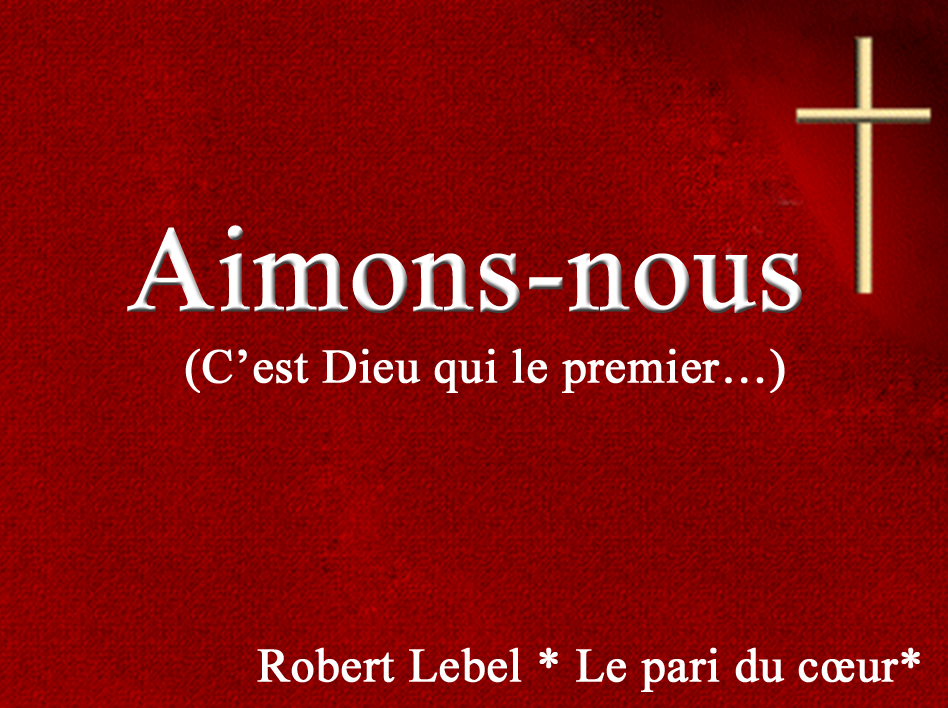 Refrain                        (Aimons-nous)
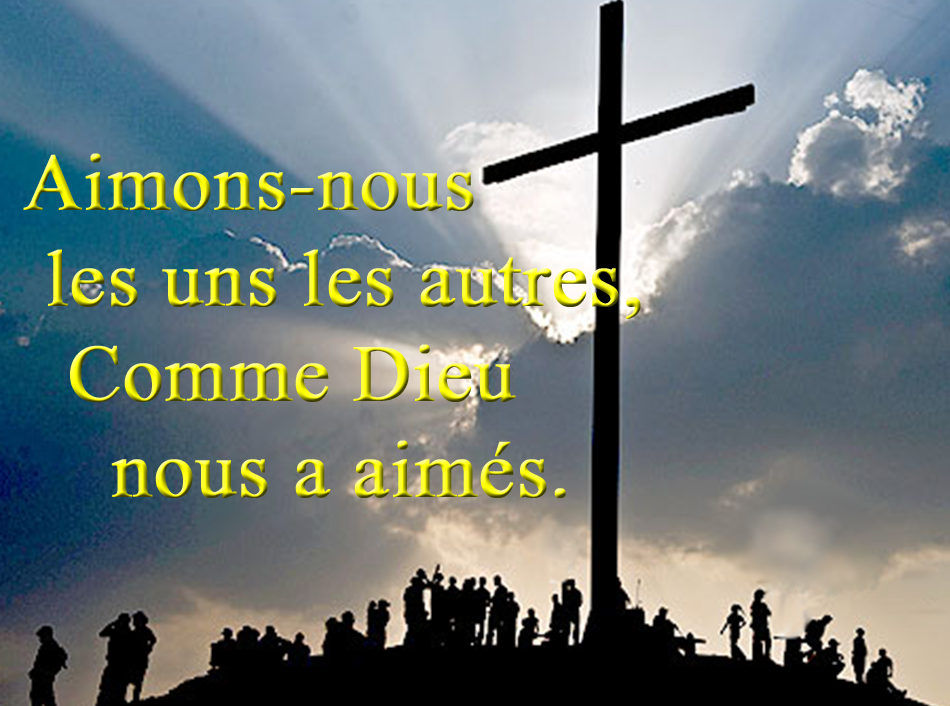 Couplet # 1          (A)  (Aimons-nous)
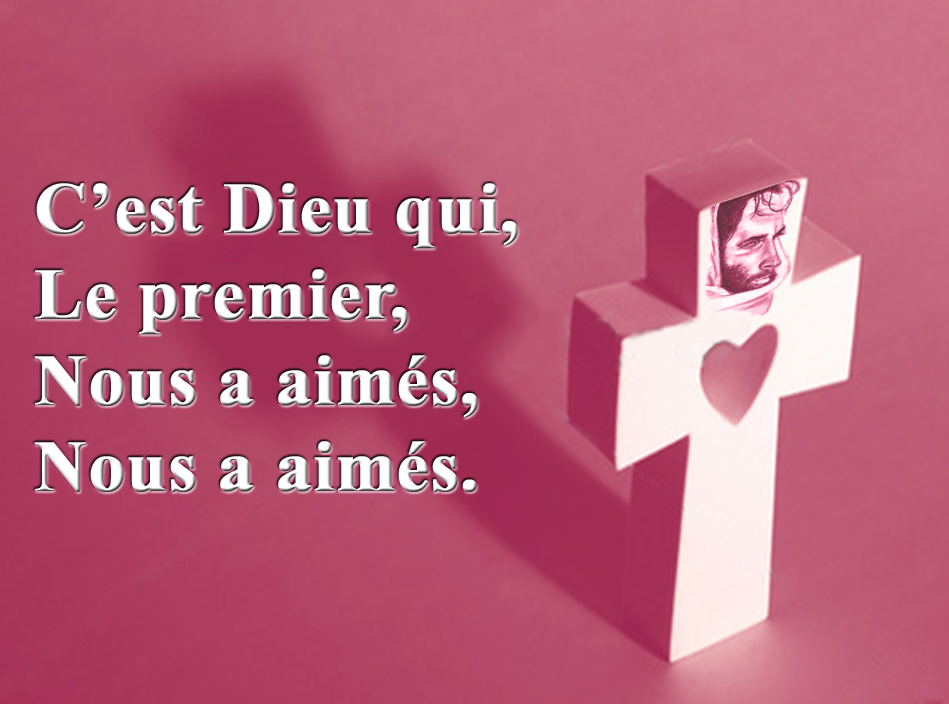 Suite couplet # 1 (B)  (Aimons-nous)
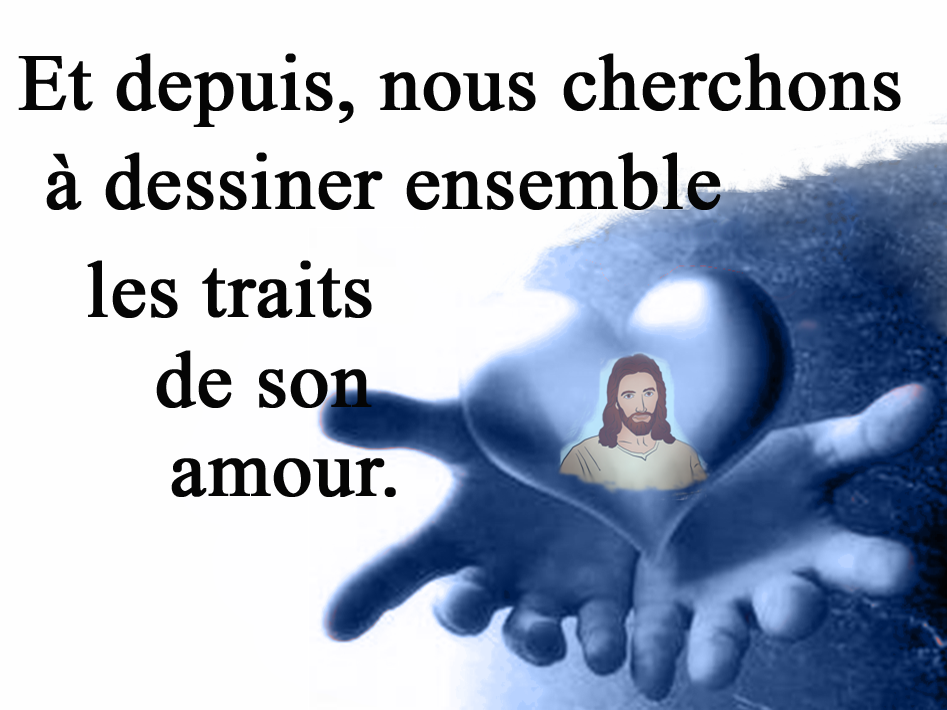 Refrain                              (Aimons-nous)
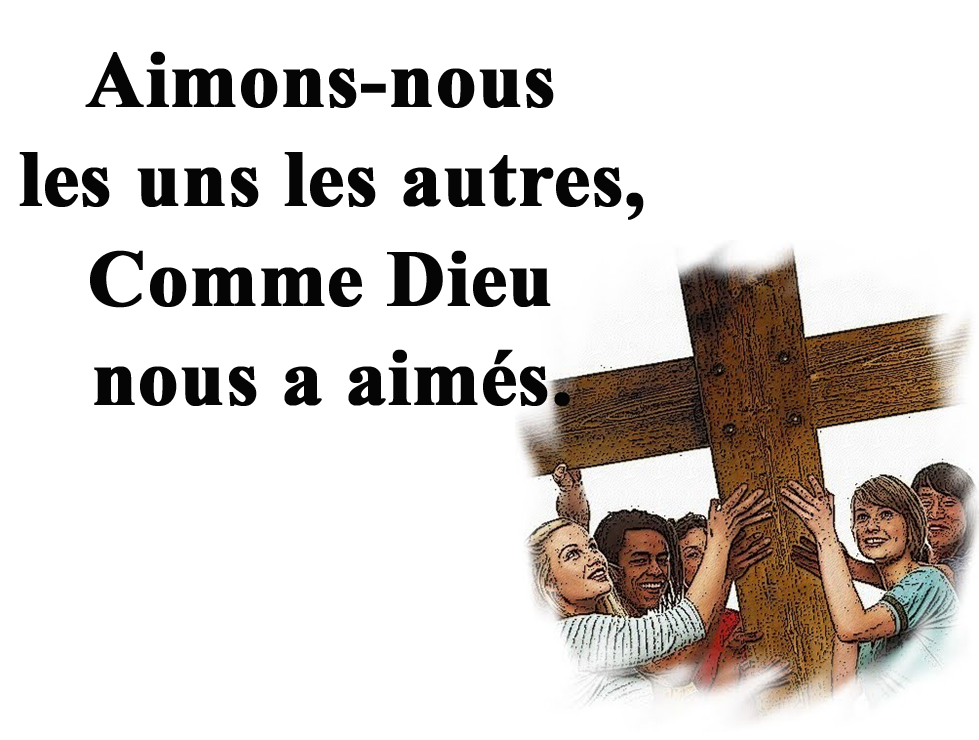 Couplet # 2          (A)  (Aimons-nous)
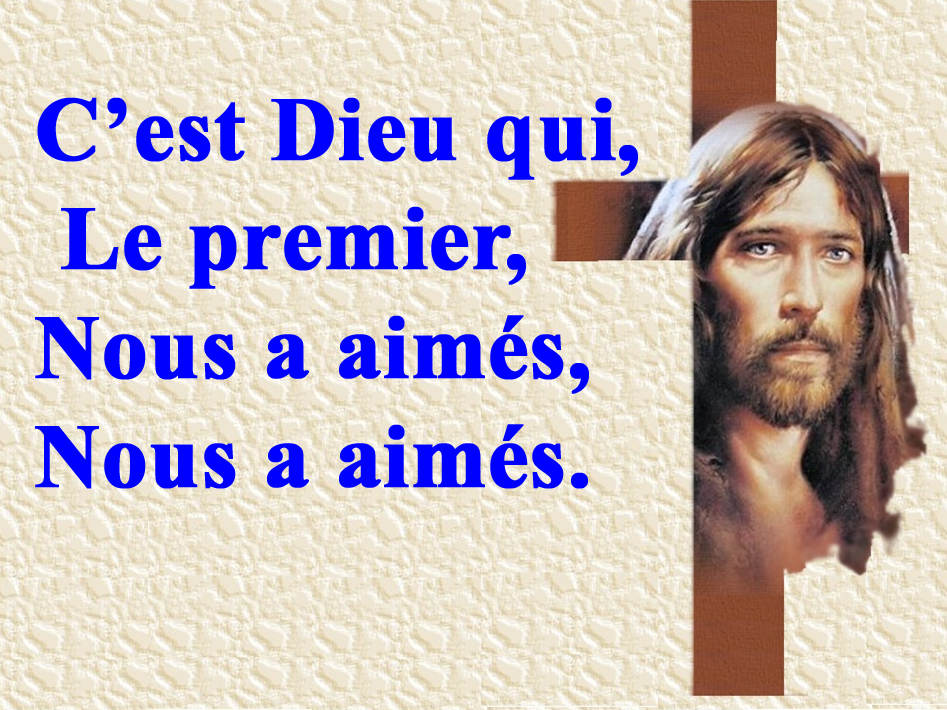 Suite couplet # 2 (B)   (Aimons-nous)
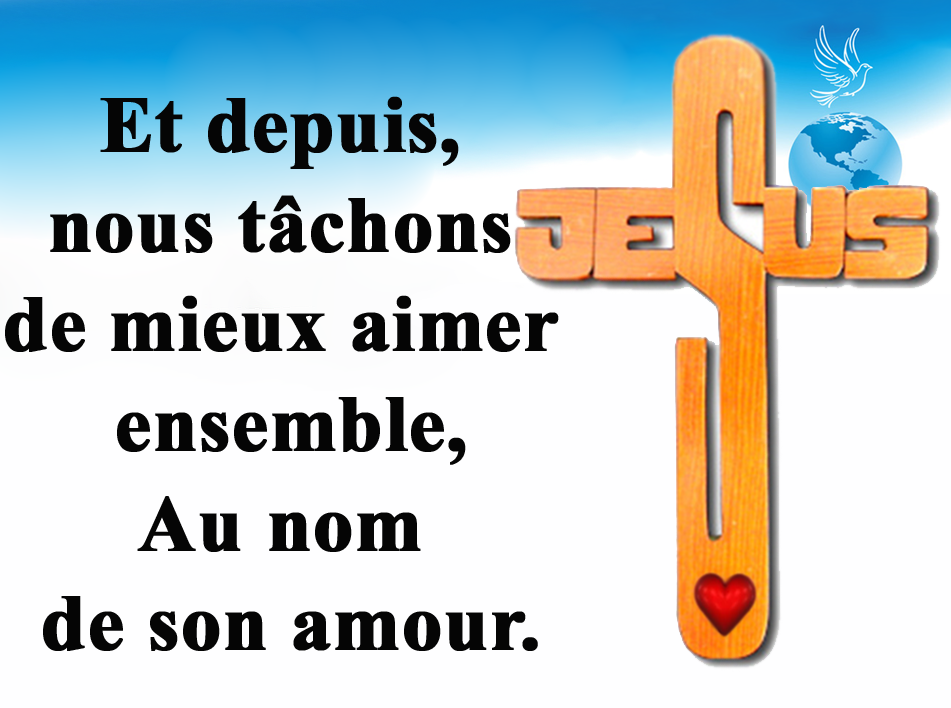 Refrain                              (Aimons-nous)
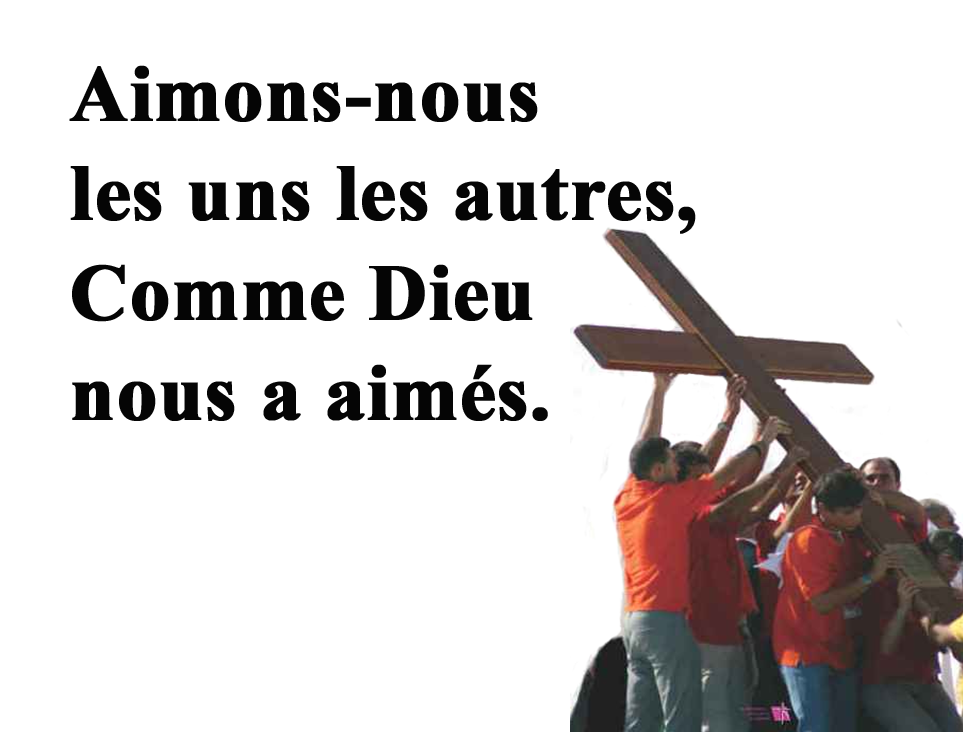 Couplet # 3         (A)   (Aimons-nous)
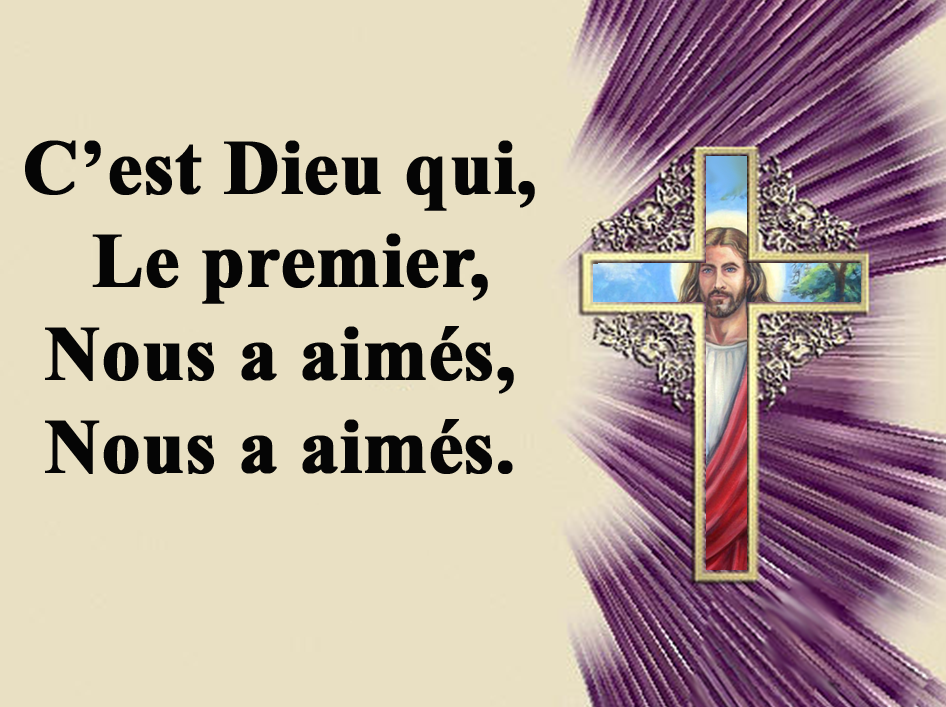 Suite couplet # 3 (B)  (Aimons-nous)
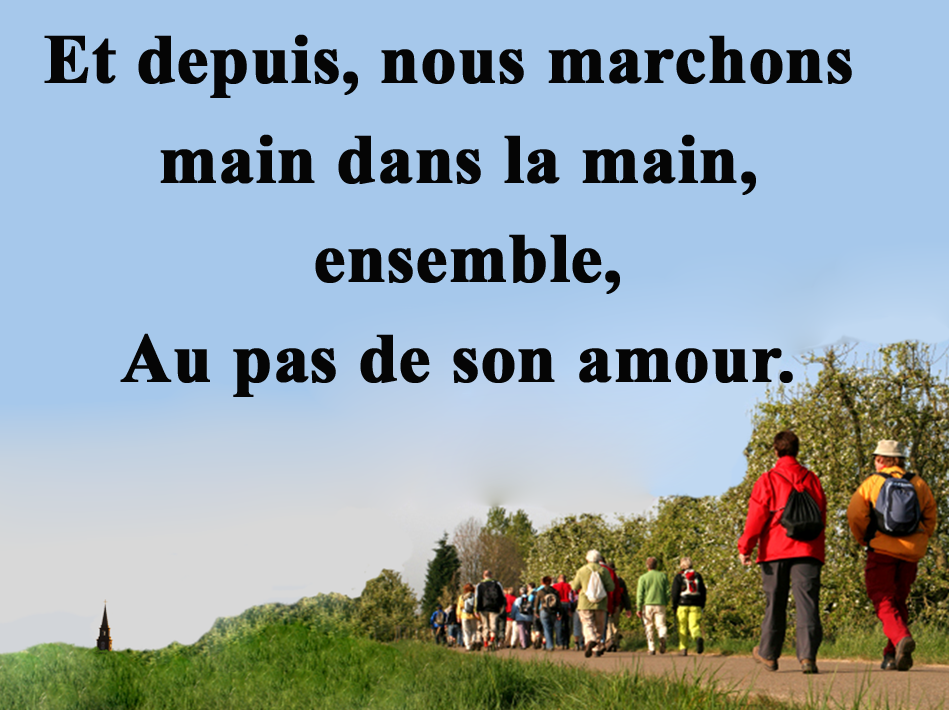 Refrain                              (Aimons-nous)
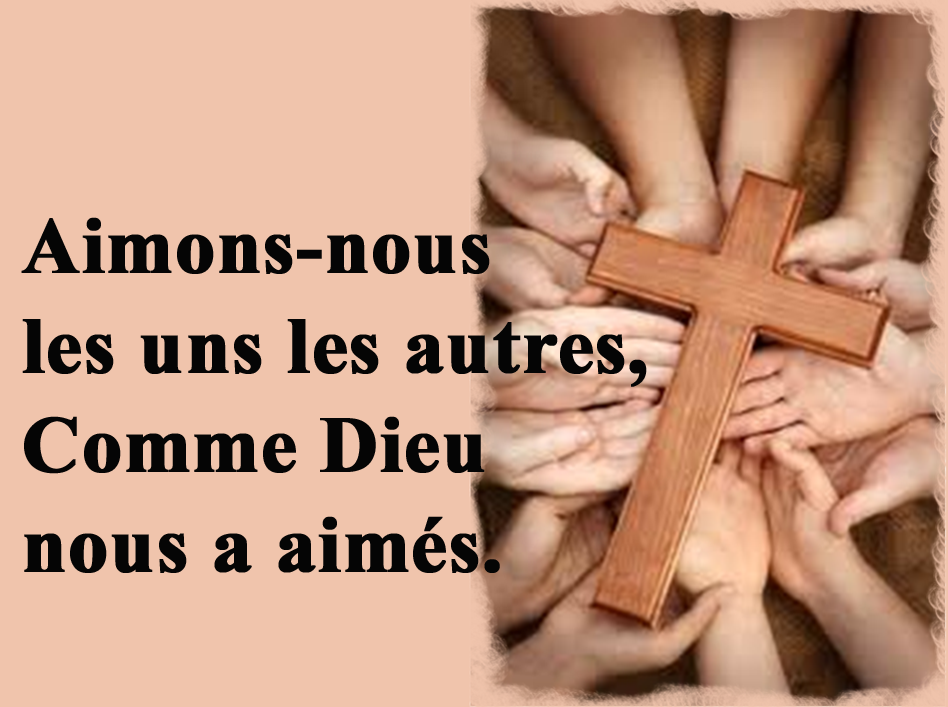 Couplet # 4          (A)   (Aimons-nous)
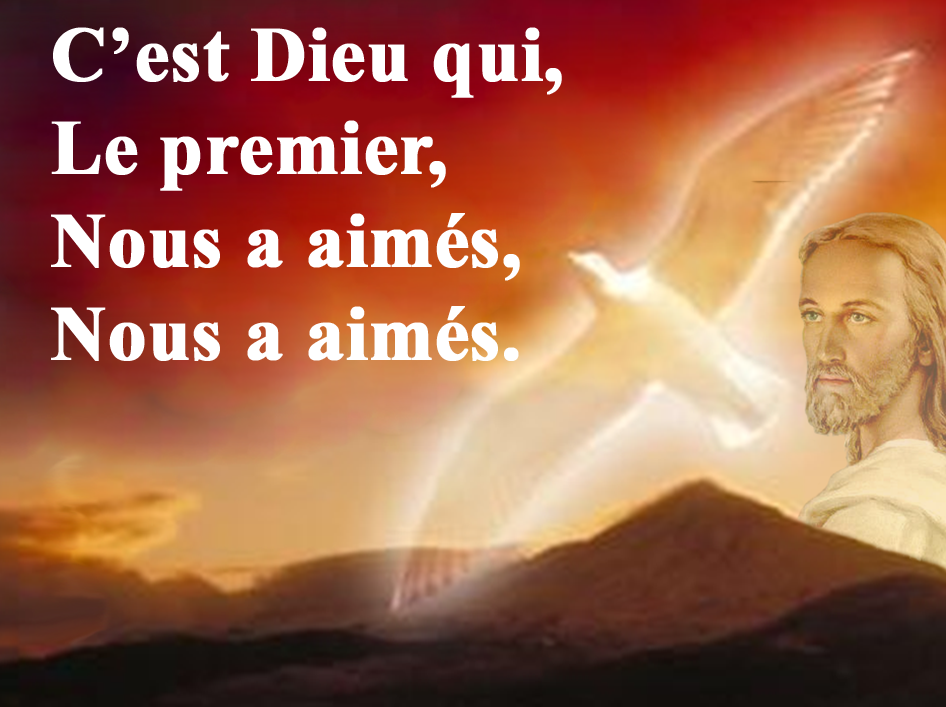 Suite couplet # 4 (B)   (Aimons-nous)
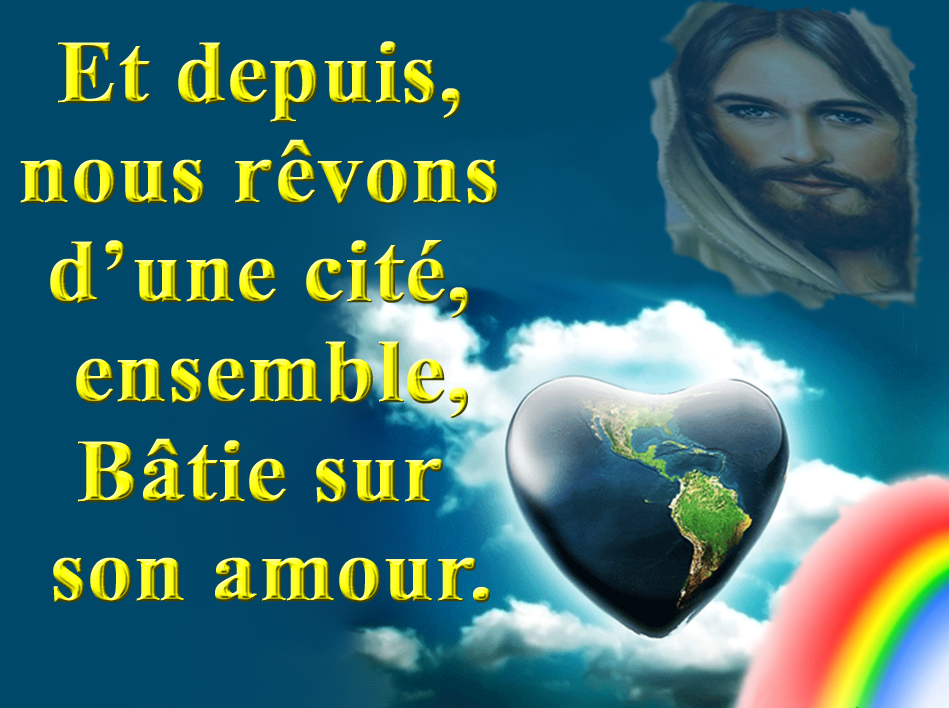 Refrain                              (Aimons-nous)
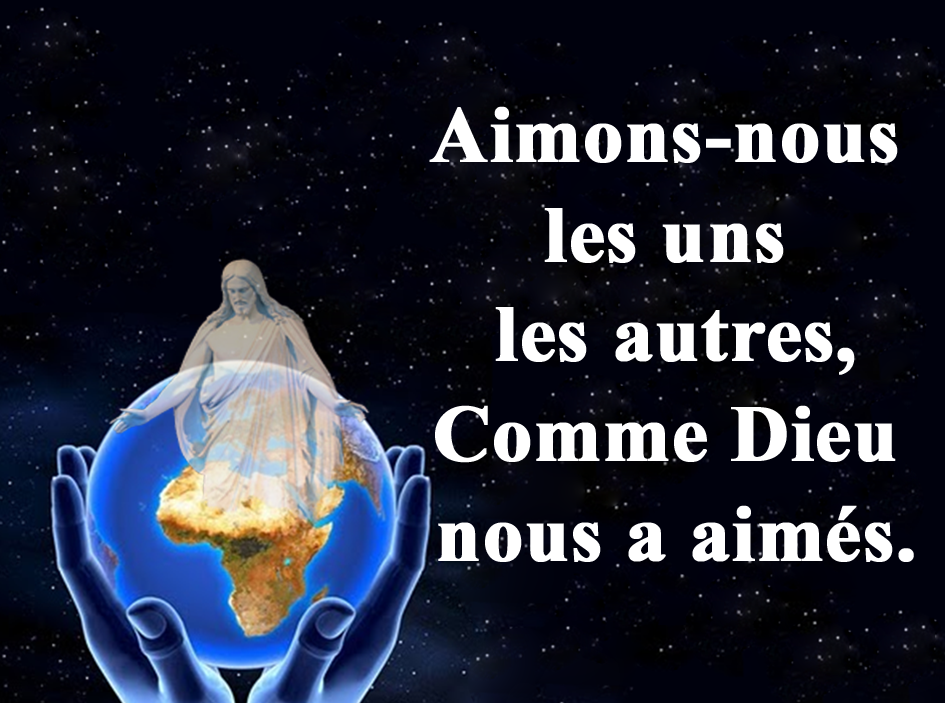 Couplet # 5          (A)  (Aimons-nous)
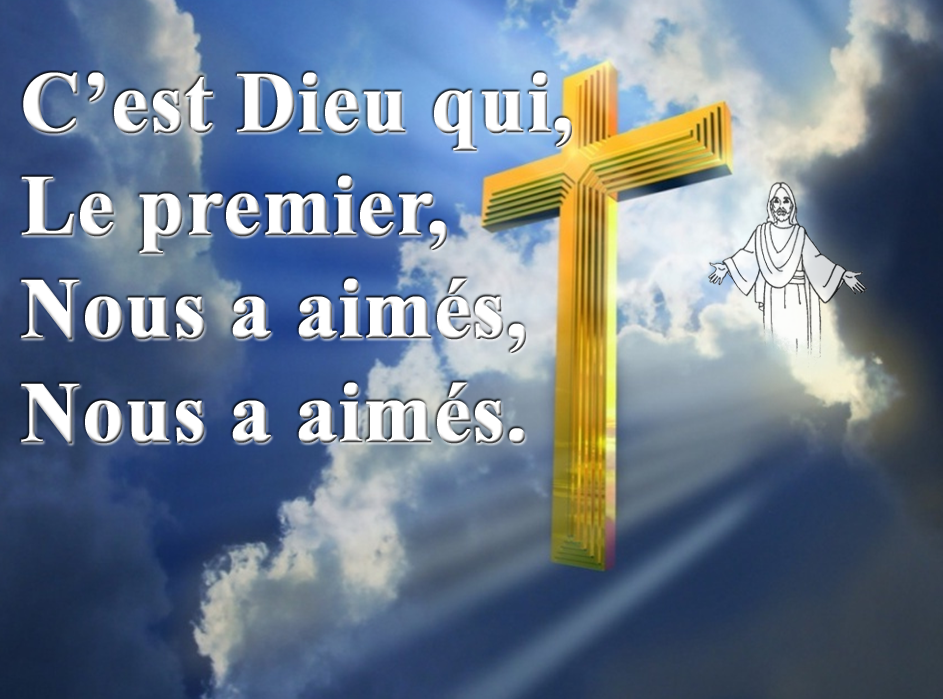 Suite couplet # 5 (B)   (Aimons-nous)
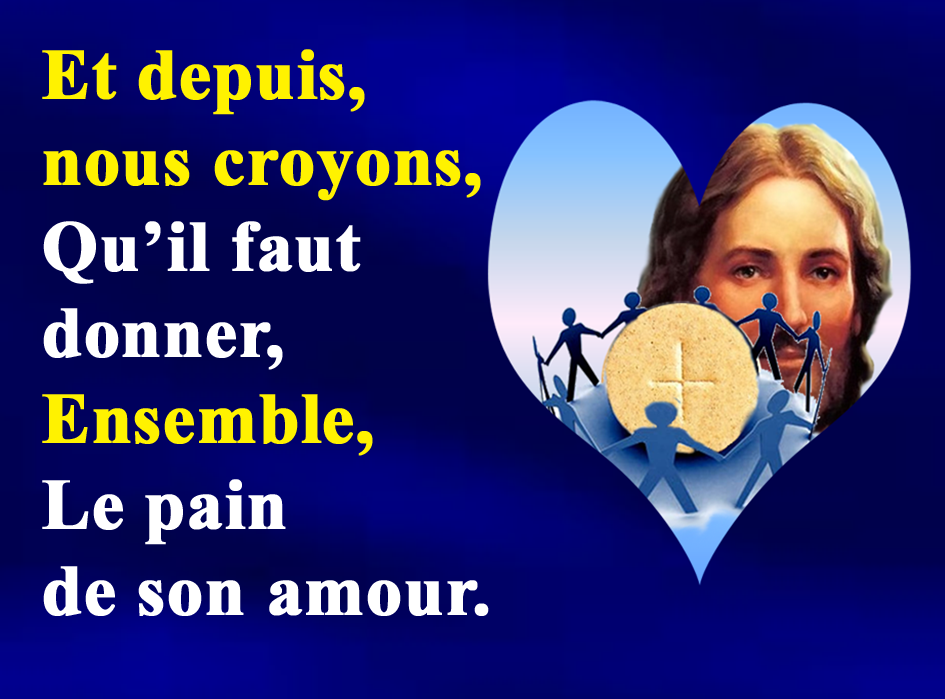 Refrain                              (Aimons-nous)
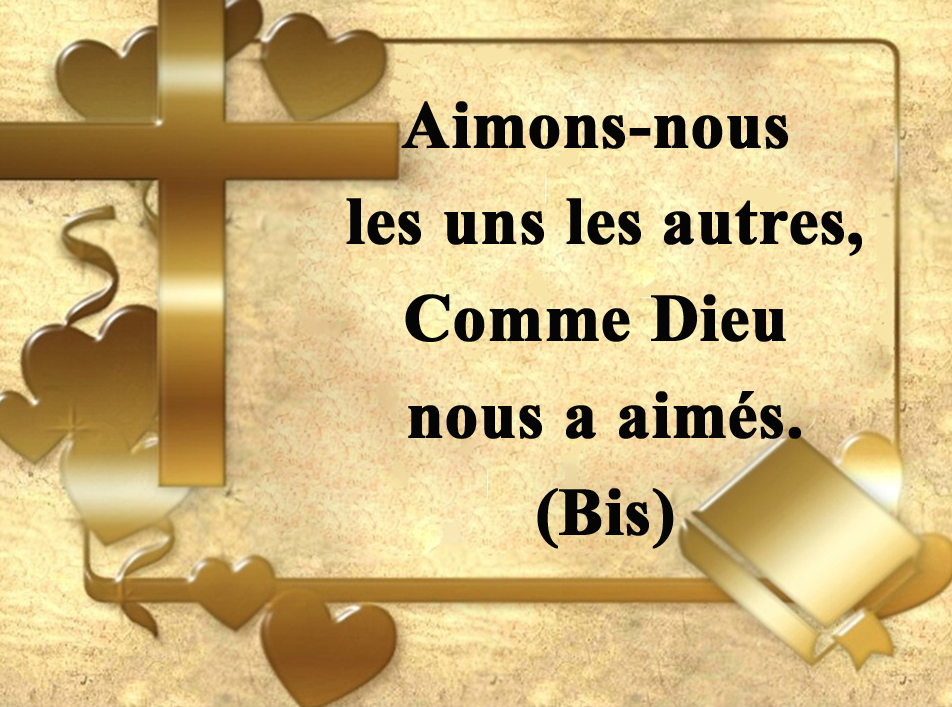 XXXXXXXXX            Aimons-nous
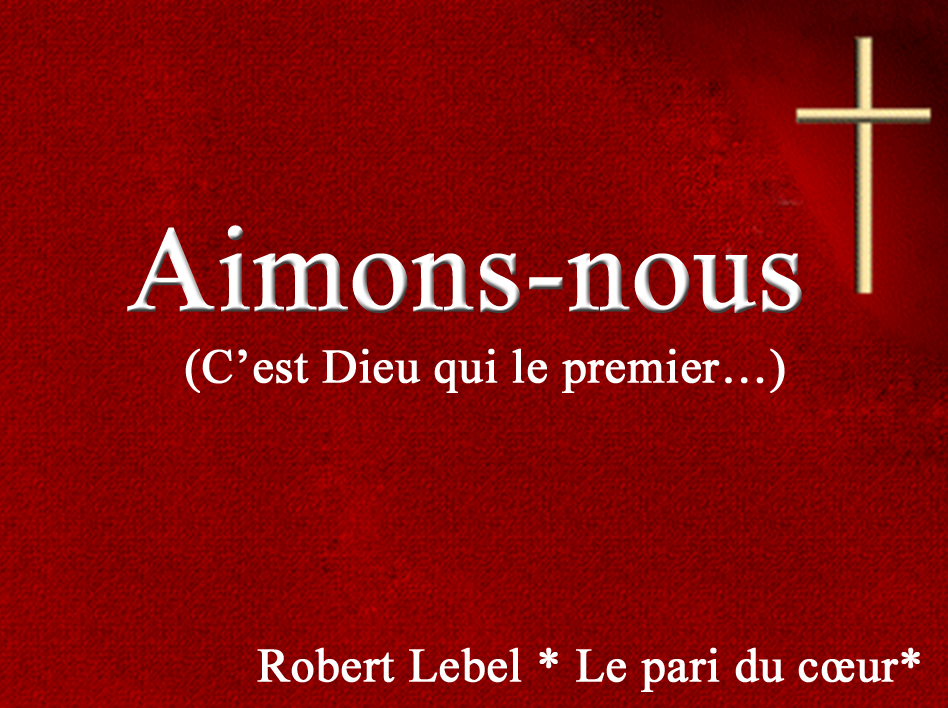